Г.Шалаева
Правила
 поведения
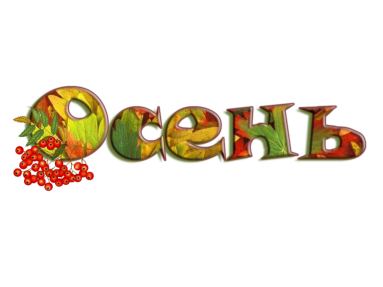 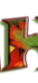 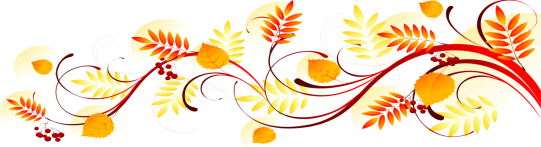 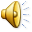 Следом за летом
Осень идёт.
Жёлтые песни
Ей ветер поёт,
Красную под ноги
Стелет листву,
Белой снежинкой
Летит в синеву.
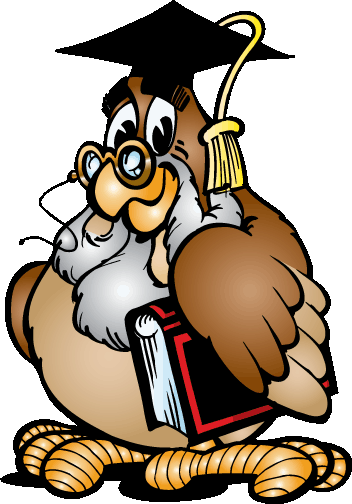 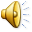 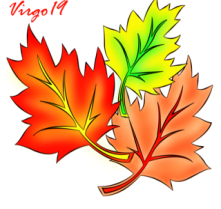 Осенью
 одевайтесь
    теплее!
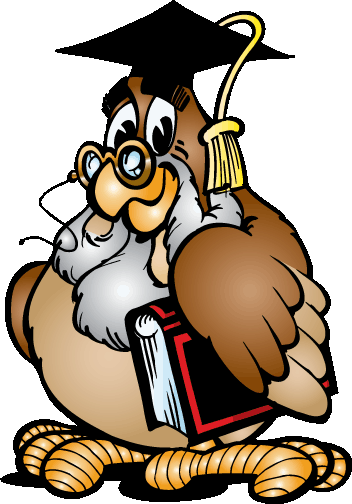 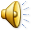 За окошком сквер зелёный,
И смотрю я удивлённо
На листок календаря –
Там – восьмое сентября.
Почему ж тепло? Да это
Наступило бабье лето.
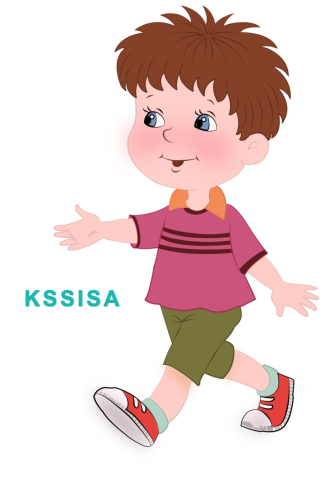 8
сентября
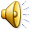 Мне пора на тренировку.
Не возьму с собой ветровку!
Мне в футболке жарко даже,
Словно в августе на пляже!
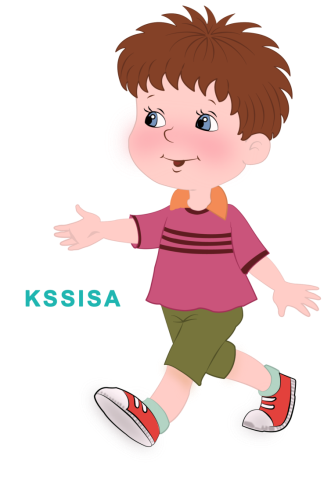 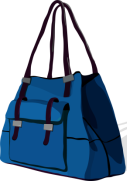 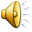 Тренировка позади,
Наступил прохладный вечер.
Резкий ветер холодит
Руки, шею, грудь и плечи.
Лето, ты опять ушло?
Утром было так тепло!
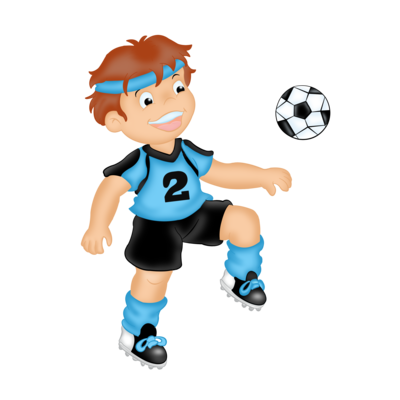 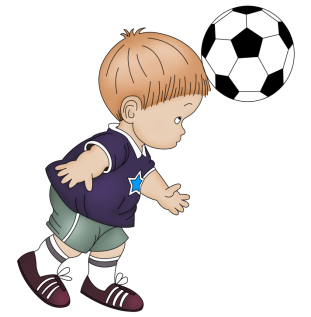 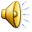 Простудился я, друзья,
Болен на шутку,
Понял: в сентябре нельзя
Выходить без куртки.
Хоть с утра теплом согреты
Улицы и парки,
Знайте, что сентябрь – не лето,
В сентябре не жарко!
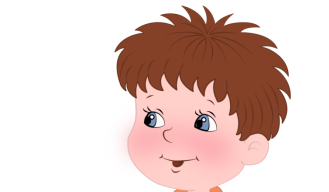 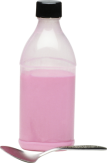 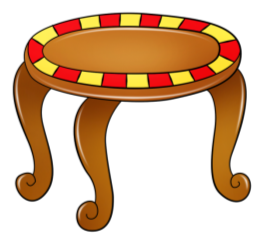 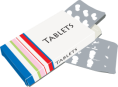 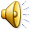 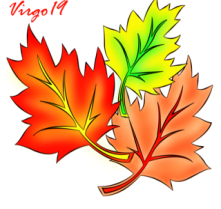 Не мочите
  ноги в лужах!
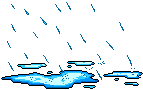 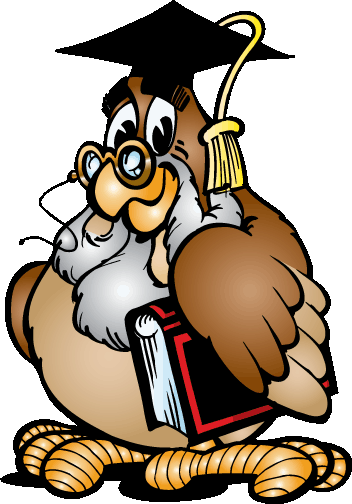 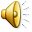 В середине октября
Лужи на дорогах.
И ребята говорят:
«В лужах листьев много!
Там гоняет листья эти
Озорной осенний ветер!»
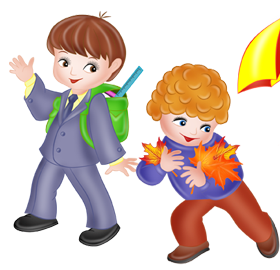 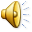 Дети вышли погулять,
В лужах листья погонять.
Набросал их листопад
Очень много для ребят.
Лист один плывёт быстрее,
А другие отстают.
И Алёна с Алексеем
Ближе к лужицам идут.
Вот в азарте встали дети
В середину лужи –
Там виднее им, как ветер
Эти листья кружит.
И руками подгоняют
Дети их немножко,
Прямо в лужу опускают
Голые ладошки.
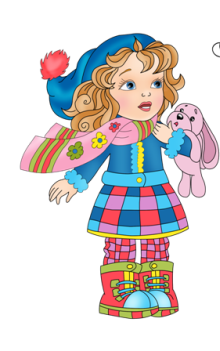 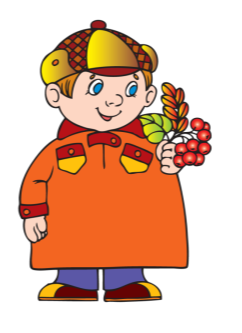 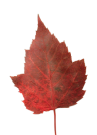 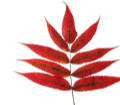 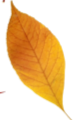 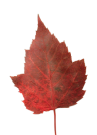 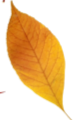 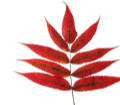 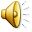 Только к вечеру ребята
Насморк получили.
«Мы же сами виноваты –
Ноги промочили!
Насморк детям не полезен,
Больше в лужи не полезем!»
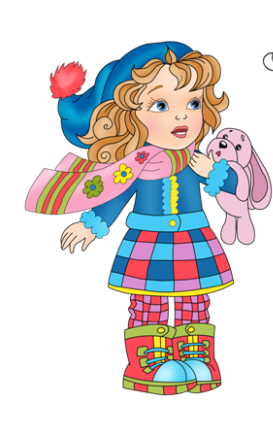 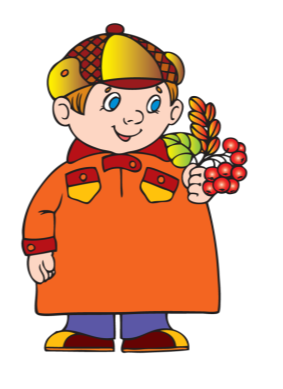 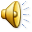 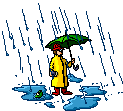 Не выходите 
               без зонта,
если на улице 
            пасмурно!
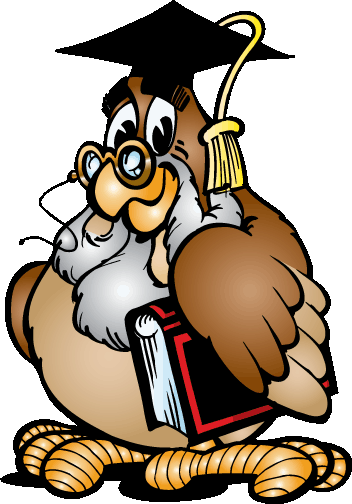 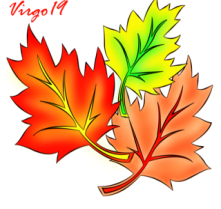 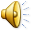 За окном – ноябрь, прохлада,
Все деревья голы.
Вдруг Лариса мне звонит
И с восторгом говорит:
«В зоопарке с фотовспышкой
Я сняла енота!
Приходи ко мне, Иришка!
Дам тебе я фото!»
Я беру альбом для фото
И бегу к Лариске.
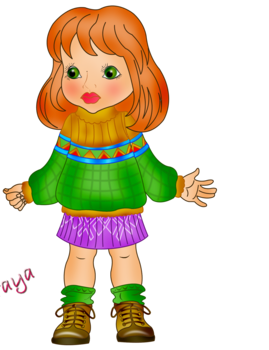 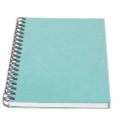 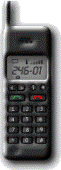 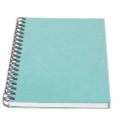 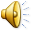 За окно не посмотрела
(Там был в тучах горизонт),
Быстро в гости полетела
И забыла я про зонт.
А живёт от нас Лариска
Через три квартала,
И идти туда не близко.
Я под дождь попала!
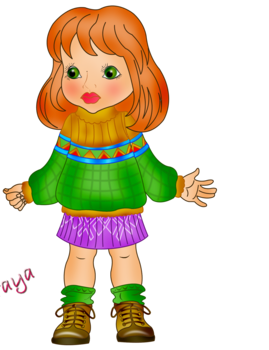 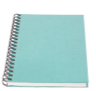 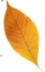 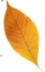 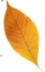 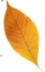 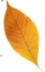 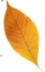 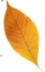 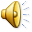 Мокрой я пришла к подруге,
Куртка влажная и юбка.
Мне уже и не до фото –
Просто высохнуть охота!
Хоть в гостях я обсушилась,
Всё же сильно простудилась!
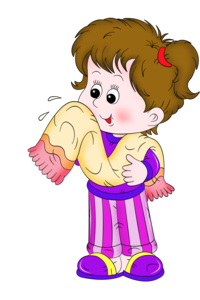 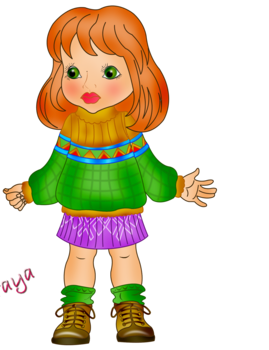 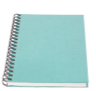 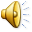 Если тёмный горизонт,
Осень и прохлада,
Обязательно нам зонт
Брать с собою надо!
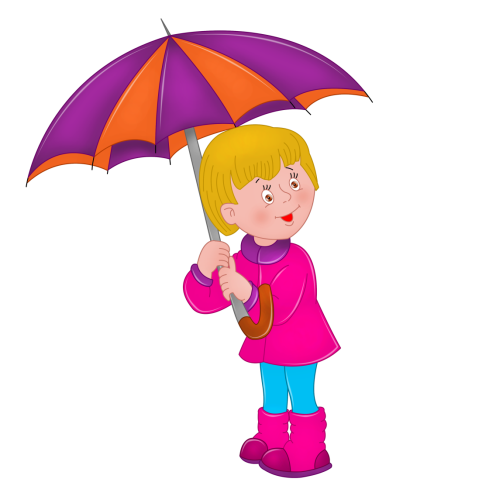 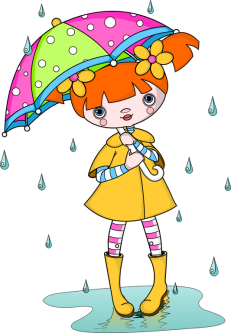 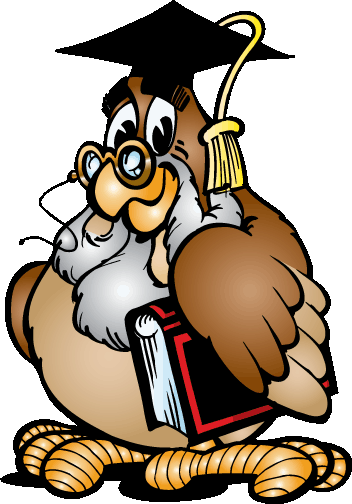 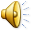 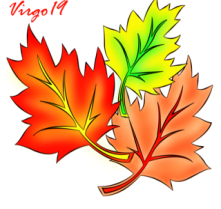 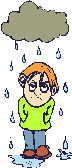 Осенью 
   не ходите без
головного убора!
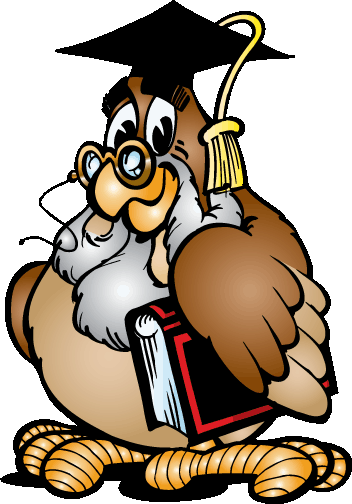 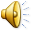 Вот и наступила осень,
За окном всего плюс восемь.
Птицы к югу улетели,
С клёнов листья облетели.
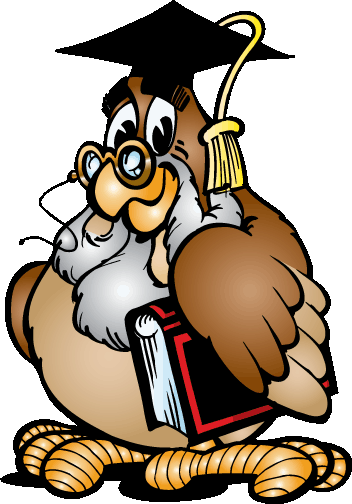 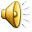 Во дворе гоняют мяч
Петя, Коля и Никита.
После пары передач
Два гола уже забито!
Нападающий Никита
С головою непокрытой
Лихо бегает по полю,
В тёплых шапках – 
Петя с Колей.
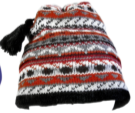 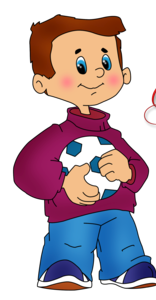 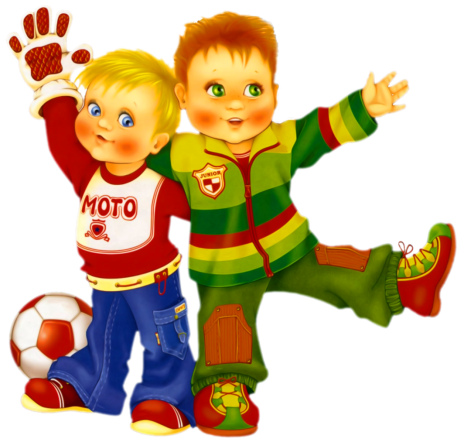 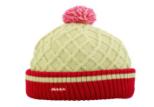 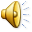 У Никиты голова
Забивает хорошо.
Счёт уже четыре – два,
Только дождик вдруг пошёл
И подул осенний ветер,
Листья закружил по полю.
Шапочку на уши Петя
Натянул, за ним и Коля.
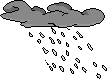 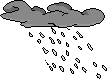 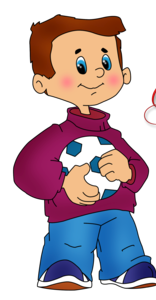 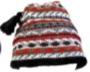 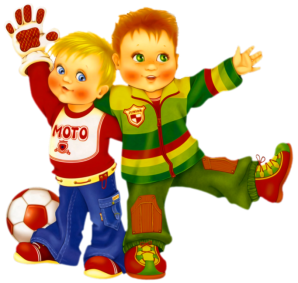 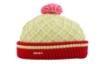 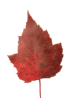 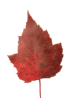 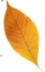 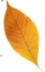 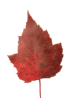 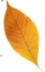 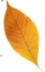 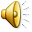 А распаренный Никита
(Бегал много очень)
Сел передохнуть на плиты,
Охладиться хочет.
«Что-то холодно ушам,
В волосы забрался ветер.
Не пора ли по домам?» –
Говорит он Коле с Петей.
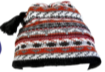 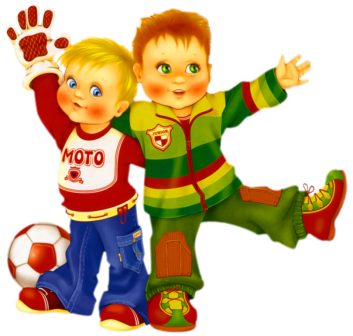 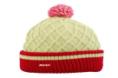 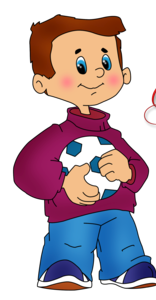 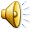 Вот и заболел Никита,
Простудил он уши.
Мама говорит сердито:
«Ты меня не слушал,
Ты без шапки убежал,
Оттого и захворал!
Ты с собой в осенний день
Шапочку бери всегда.
Станет ветрено – надень!
На пороге холода!»
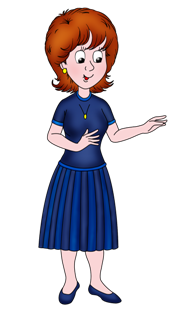 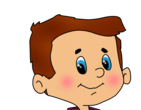 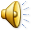 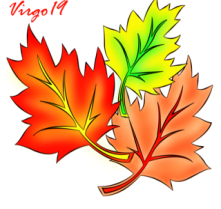 Осенью 
   нельзя купаться,
   потому что вода
        холодная!
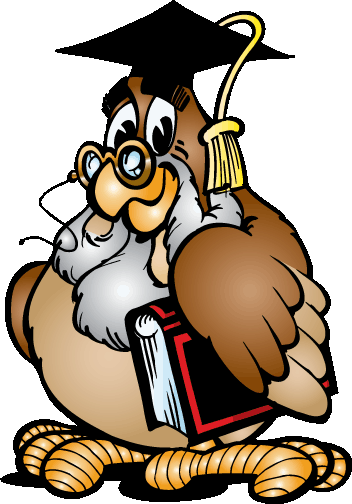 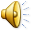 В середине сентября
За окошком двадцать пять,
И ребята говорят:
«Лето к нам пришло опять!
Как в июле, можно, братцы,
В нашем озере купаться!»
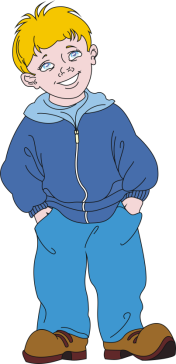 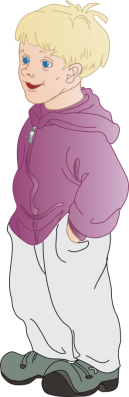 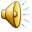 Побоялись Миша, Слава
Сразу в воду залезать,
Ну а Костя хочет браво
«Класс» ребятам показать.
В воду он вошёл один,
Грудь и плечи намочил.
Но внезапно Константин,
Словно мячик, подскочил!
Объяснил ребятам Костя:
«Ледяная здесь вода!
Холод прямо ломит кости,
Вы не плавайте сюда!
Быстро к дому побежим,
Буду согреваться!
Могут разве что моржи
Осенью купаться!»
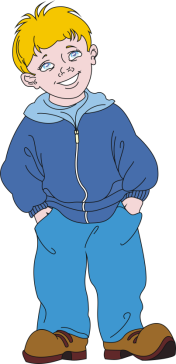 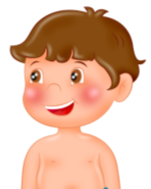 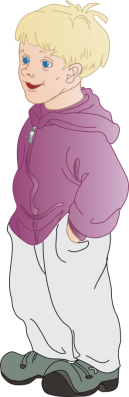 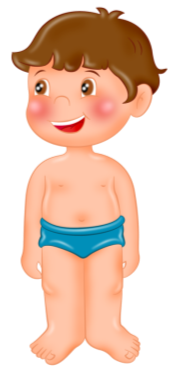 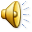 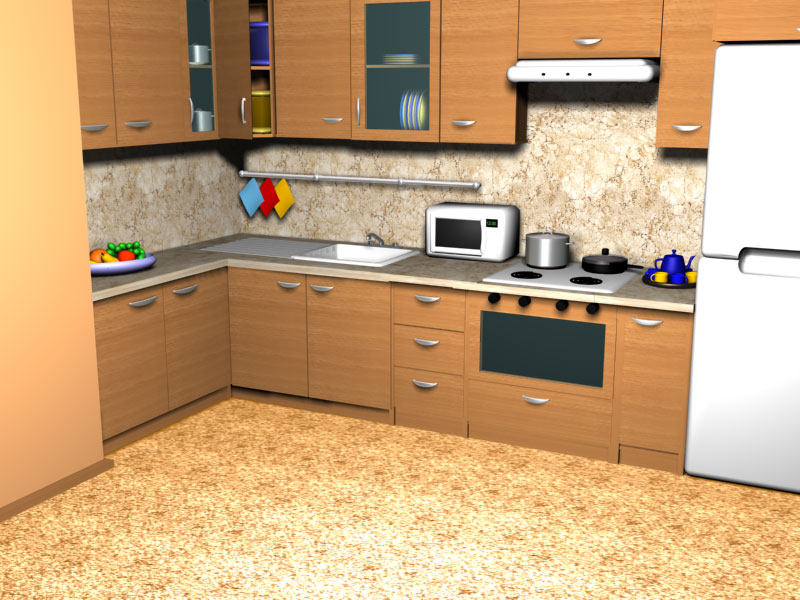 Хоть и выпил дома чаю
Он с сестрёнкой Ниной,
Вскоре Костя замечает:
У него ангина!
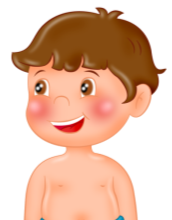 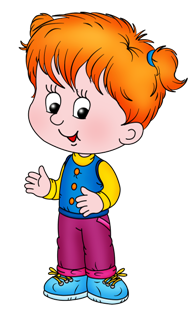 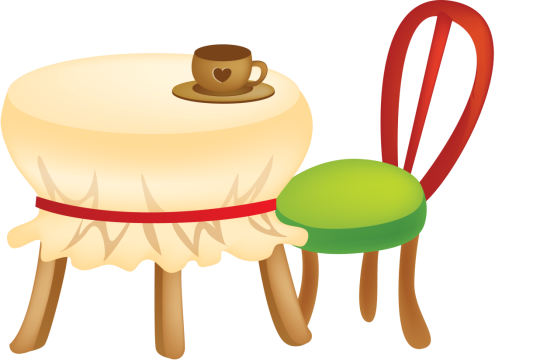 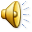 Костя говорит сестре:
«Знай, купаться в сентябре
Можно лишь на юге,
Не у нас в округе!
Если осенью купаться,
Можно получить простуду.
Чтобы мне не простужаться,
Больше я «моржом» не буду!»
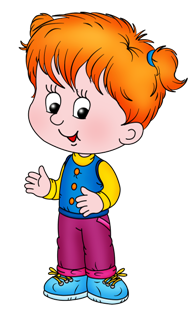 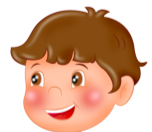 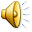 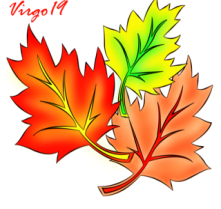 В ноябре
           одевайтесь
         по-зимнему!
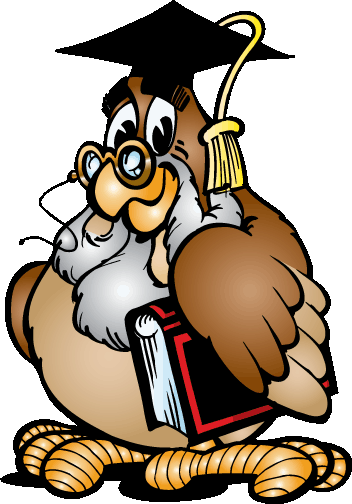 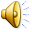 Собирается Антоша
В гости к Ане и Алёше.
Видит – ласковое солнце
Светит весело в оконце.
«Я отправлюсь в лёгкой куртке
В гости к Лёше и Анютке,
Шарф пока не нужен тоже!» – 
Твёрдо убеждён Антоша.
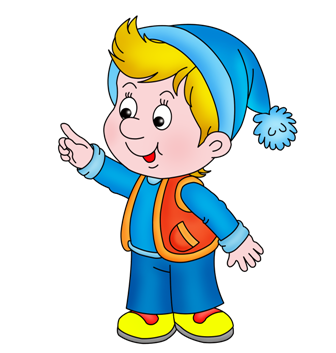 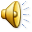 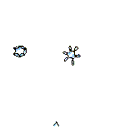 Гости два часа играли
Дома у сестры и брата,
А потом игрушки взяли
И во двор пошли ребята.
Во дворе – противный ветер,
Снежная пороша.
Все тепло одеты дети,
Только не Антоша!
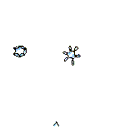 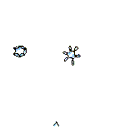 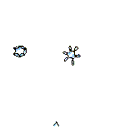 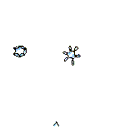 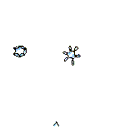 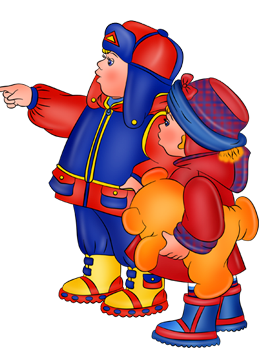 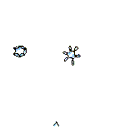 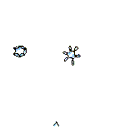 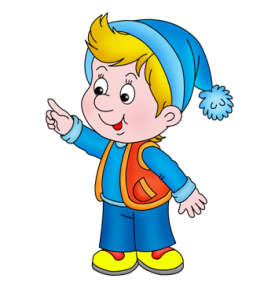 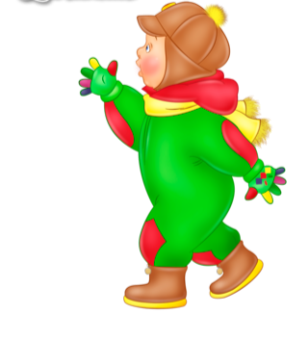 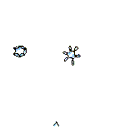 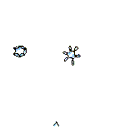 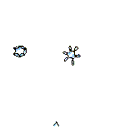 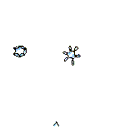 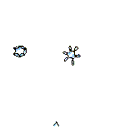 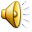 Объяснила мама сыну:
«Ты замёрз, схватил ангину.
В ноябре в прохладный день
Шарф и шапочку надень.
Не забудь про пуховик,
А не то замёрзнешь вмиг!»
Болен к вечеру Антон
И с трудом глотает он.
Горло у него болит
И потерян аппетит.
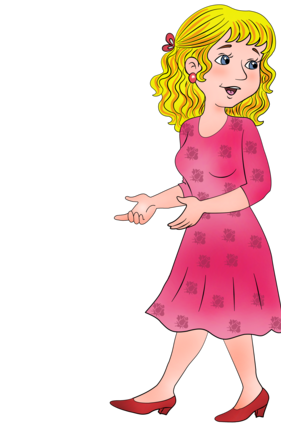 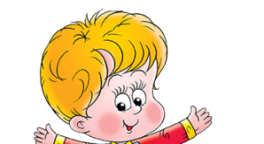 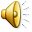 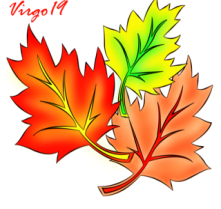 Не гуляйте
   под дождём!
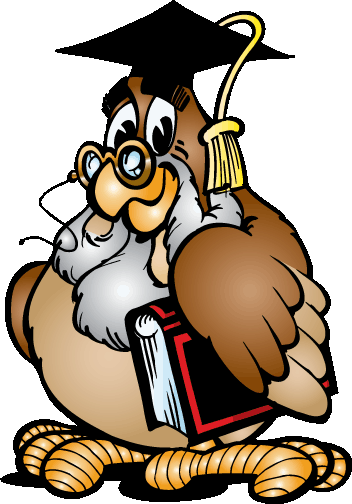 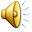 Осторожная Анютка
Говорит мне: «Ах, Андрей!
Мы промокнем не на шутку,
Побежим домой скорей!»
Отвечаю я сестре:
«Подожди, не кисни!
Очень много во дворе
Разноцветных листьев!
Их побольше соберём,
А потом домой пойдём!»
Мы с сестрой домой идём,
Только почему-то
Оказались под дождём
Мы вдвоём с Анютой.
Школа
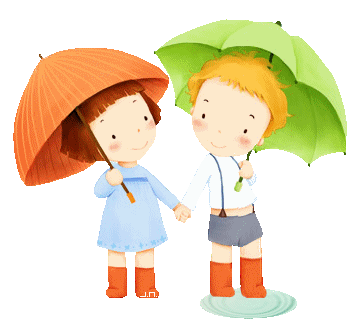 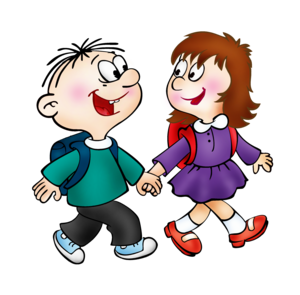 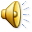 Чтоб поделки выполнять,
Нужно листья собирать!
Ведь природных материалов
Нужно для труда немало!
Собираем под дождём
Листики, каштаны,
Ищем жёлуди вдвоём
Мы с Анюткой рьяно.
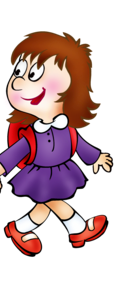 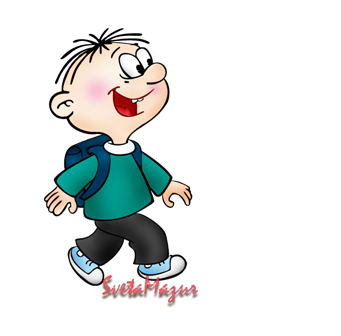 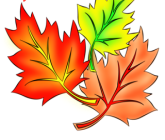 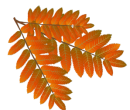 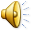 Мы решили, что не будем
Под дождём с сестрой гулять.
Скажем «Нет» теперь простуде,
Будем дождь пережидать!
Не пойдём уже на труд
И не смастерим поделки.
Нас теперь таблетки ждут,
Градусник, компрессы, грелки.
Хоть и много мы с Анютой
Листиков набрали,
К вечеру мы почему-то
Вместе захворали!
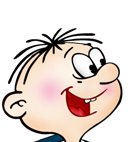 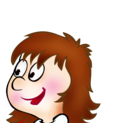 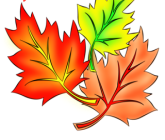 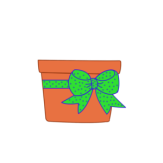 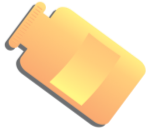 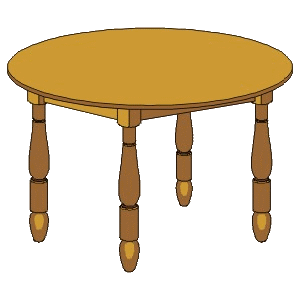 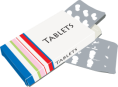 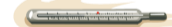 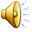 А теперь, друзья,
ответьте на мои вопросы!
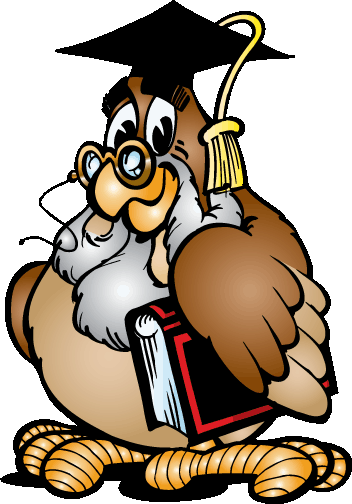 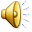 Что перепутал художник?
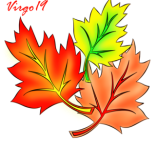 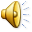 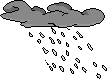 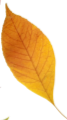 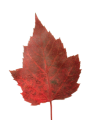 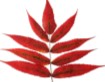 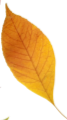 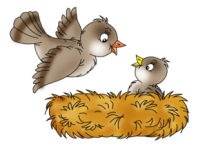 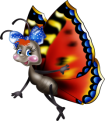 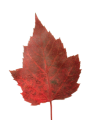 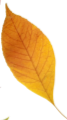 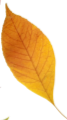 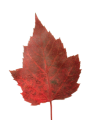 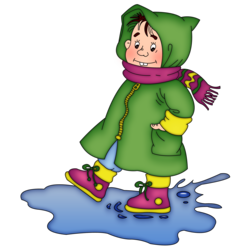 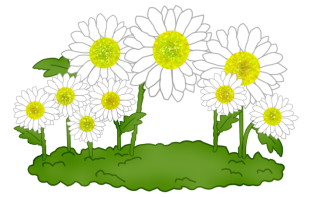 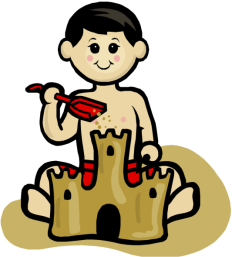 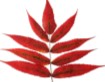 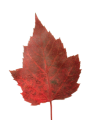 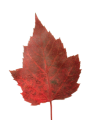 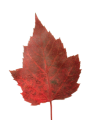 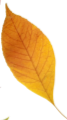 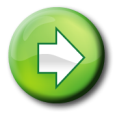 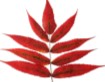 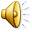 С какого дерева веточка в руках у Алёши?
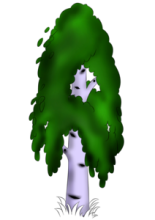 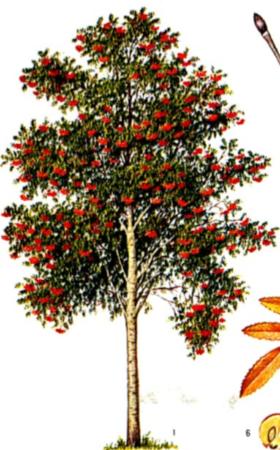 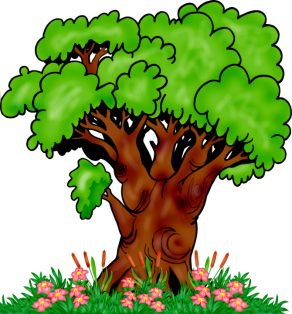 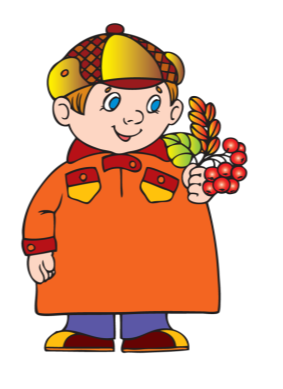 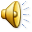 Красненькую ягоду
Мне дала рябина.
Думал я, что сладкую,
А она - как хина.
То ли эта ягодка
Просто не дозрела,
То ль рябина хитрая
Подшутить хотела?
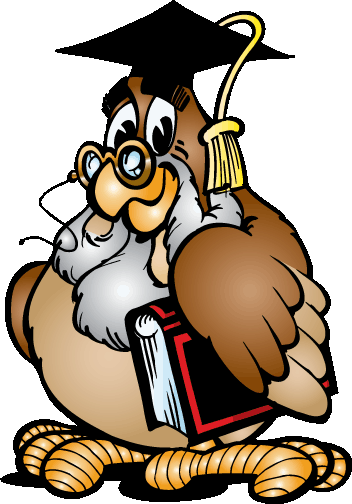 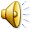 С какого дерева лист в руках у Иришки?
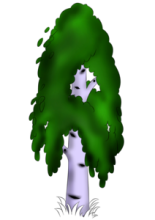 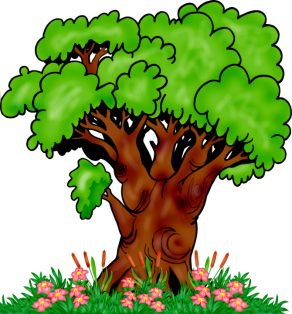 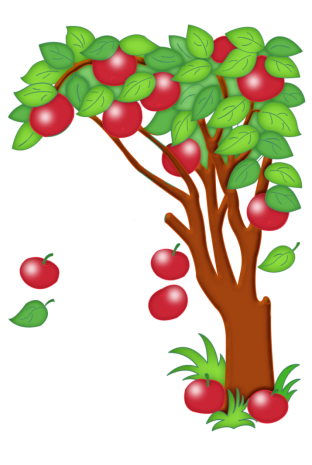 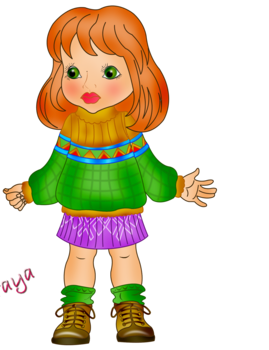 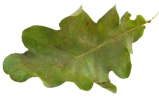 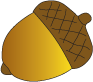 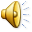 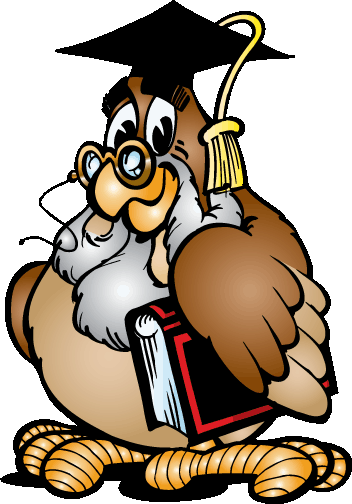 И гадать не надо даже -
Тут же, сразу назовем,
Если только кто подскажет 
То, что жёлуди на нем!
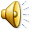 Молодцы!!!
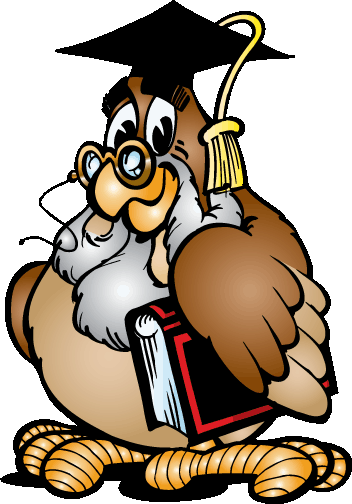 Презентацию составила Щедрова Е.В.,
  воспитатель МДОУ №16 г. Северодвинска
Стихи Г.Шалаевой (в сокращении)
Клипарт: www.lenagold.ru
                  www.forum.materinstvo.ru (спасибо авторам
                                                                                    отрисовок)
Для сайта – viki.rdf.ru
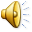